SECRETARIA MUNICIPAL DE ASSISTÊNCIA SOCIAL DE GRANDES RIOS
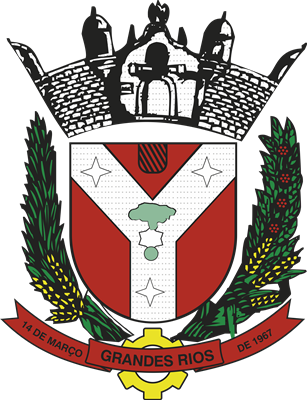 RELATÓRIO ANUAL DE AÇÕES 
DESENVOLVIDAS
2022
Órgão Gestor
Responsável por coordenar, planejar e executar a Política de Assistência Social, acordo com a Política Nacional de Assistência Social - PNAS e com o SUAS.
 Aplicação de instrumentos de gestão (PPA, LDO, LOA, Plano Municipal, Relatório de Gestão, etc.); 
Inscrição, monitoramento e fiscalização de Entidades e Organizações de Assistência Social; 
Estabelecimento de parcerias com os órgãos responsáveis pelas demais políticas setoriais e de defesa de direitos. 
Subsidiar o uso de recursos destinados à política de assistência social e realizar a prestação de contas a cada 06 meses. Sendo  05 Pisos federais e 05 Estaduais;
Órgão Gestor
Acompanhar e coordenar os serviços, programas e projetos desenvolvidos nos serviços; 
Alimentação da Rede Suas no Site do MINITÉRIO DA CIDADANIA E NO GOV.BR (SUAS WEB; CADSUAS;  CENSOSUAS;  RMA – CRAS; CARTEIRINHA DO IDOSO; BPC NA ESCOLA; SAA; SISC; )
Alimentação do Sistema Estadual – SEJUF  - Sistemas: SIFF; PPAS; Família Paranaense/NOSSA GENTE, PMAS e SGA.
Suporte Técnico aos Programas habitacionais em execução (Minha Casa Minha Vida SUB50 – 40 unidades; PNHR 08 unidades e 20 unidades) através de reuniões trimestrais, relatórios a COHAPAR e entidades financiadoras .
Confecção de Ofícios, decretos e Resoluções da Secretaria
Suporte Técnico para abrigamento e a Entidade CONVENIADA, Projeto Menino Esperança;
Secretaria Executiva dos Conselhos de Direitos:
 Conselho de Assistência Social; Conselho Da Criança e Adolescente e conselho do Idoso.(Organização das reuniões mensais, confecções de convites, ofícios e resoluções; Adequação nas legislações; Confecção do Plano Decenal da Criança e do Adolescente)
Realização da Conferência Municipal de Assistência Social – Agosto de 2021;
Participação do FOREAS (encontros na Terceira quinta-feira de cada mês) e Reuniões mensais na Regional da SEDS em Ivaiporã;
Centro de Referência de            Assistência Social
Unidade Pública estatal, descentralizada da Política de Assistência Social, responsável pela oferta de Serviços Sócioassistenciais da Proteção Social Básica do SUAS.

Atendimentos do CADASTRO ÚNICO
Total (Janeiro a dezembro)   544  atendimentos

JANEIRO A DEZEMBRO:
Novos Cadastros: 94
Cadastros Atualizados: 450
Atendimento Social
JANEIRO A DEZEMBRO:
Visitas Domiciliares;
Relatórios ao Poder Judiciário;
Tarifa Social;
Encaminhamento ao BPC/INSS: 32 atendimentos
BENEFICIOS EVENTUAIS: 
Auxílio Funeral – 14 atendimentos;
Auxílio Locomoção 01 atendimento;
Auxílio Documentação – 33 atendimentos;
Auxilio alimentação – 449 atendimentos;
PASSE LIVRE – 3 atendimentos;
COMPRA DIRETA – 42 atendimentos;
Oficinas Ofertadas
AS OFICINAS ESTÃO SUSPENSAS EM VIRTUDE DA PANDEMIA, mas eram ofertados:
Crochê
Pintura em tecido
Bordado em chinelo
Ofertado em Grandes Rios e distritos semanalmente, as famílias em vulnerabilidades.
Terceira Idade
AS OFICINAS ESTÃO SUSPENSAS EM VIRTUDE DA PANDEMIA, mas eram atendidos:
Idosos;
Atividades semanais:
SEDE - terças e sextas-feiras;
Ribeirão Bonito às quartas-feiras;
Flórida do Ivaí às quintas-feiras;
Atividades Realizadas semanalmente: Bingos; Danças, Artesanatos, Palestras, Oficina da memória;
Oficinas
Comemoração do dia internacional da Mulher com homenagens, almoço e apresentação de vídeos;
Atividade de colagem mosaico com EVA . Fomento à coordenação motora.
Atividade de pintura para reconhecimento de figuras no desenho. Trabalhamos atenção, concentração e coordenação motora
Oficina da memória (quebra- cabeça, atividade que estimula a percepção,  raciocínio e concentração)
Bingo
Dança
Diálogo sobre o mosquito da dengue;
Diálogo sobre o dia do índio;
Dinâmica dos balões com finalidade de mostrar a importância do trabalho em  equipe
Oficinas
Confecção das lembranças do dia das mães;
Exposição dialogada sobre Abuso e exploração de crianças e adolescentes pela psicóloga do CRAS.
Festa em comemoração ao dia das mães (almoço);
Pintura com giz de cera;
Oficina da memória (jogo dos sete erros);
Atividades de percepção; Dinâmica de grupo
Confecção da decoração festa julina
Oficinas
Realização do arraial do CRAS com apresentação da quadrilha da melhor idade. 
Almoço do Dia dos pais
Dinâmica de grupo;
SCFV – PROJETO MENINO ESPERANÇA
Serviço da Proteção Social Básica do SUAS, ofertado por meio de grupos organizados, de modo a prevenir as situações de risco social, ampliar trocas culturais e de vivências, desenvolver o sentimento de pertença e de identidade, fortalecer vínculos e incentivar a socialização e a convivência comunitária
AS OFICINAS ESTÃO SUSPENSAS EM VIRTUDE DA PANDEMIA, mas eram atendidos:

Faixa etária atendida: 06 a 17 anos
Em média 90 usuários cadastrados;
Aproximadamente 45 vagas por período.
Atividades nos turnos: manhã e tarde;
Servidos lanche em todos os períodos.
Atividades Semanais
Oficinas Sócioeducativas
Música;
Dança;
Capoeira;
Artesanato;
Educação Física
Teatro; e
Jogos Educativos.
Atividades Externas
Apresentação de NATAL
CONSELHO TUTELAR
Atendimentos: 1503

DEMANDA RELACIONADAS A CRIANÇAS E ADOLESCENTES NO QUE TANGE AS SEGUINTES AÇÕES:
VISITAS;
NOTIFICAÇÕES;
ATENDIMENTOS E ORIENTAÇÕES;
ENCAMINHAMENTOS;
AUDIÊNCIAS;
ABRIGAMENTOS;
DENÚNCIAS;
ACOMPANHAMENTO FAMILIAR;
RELATÓRIOS.
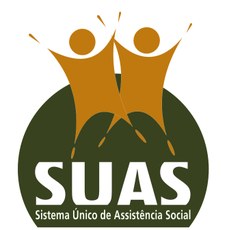 OBRIGADA PELA ATENÇÃO!